DataAudit
ตรวจสอบข้อมูลที่สำคัญก่อนส่งออก 43 แฟ้ม
การลงโปรแกรม
สามารถ Copy โฟลเดอร์ DataAudit ไปวางไว้ตรงไหนก็ได้ แล้วทำ Shortcut ไว้หน้าจอเพื่อเรียกใช้ได้รวดเร็วก็ได้
ถ้าโปรแกรมเชื่อมต่อฐานข้อมูลไม่ได้ให้ติดตั้ง 2 โปรแกรมด้านใน
และถ้ายังเชื่อมไม่ได้ ขึ้น OLE  xxx หรือถ้า Windows10  จะต้องลง Visual Foxpro 9.0 ตัวเต็ม ซึ่งอยู่ใน นี้ล่ะ
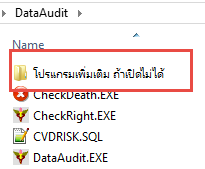 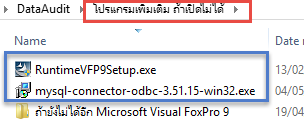 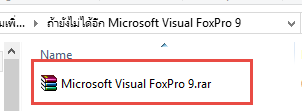 วิธีใช้งานเบื้องต้น
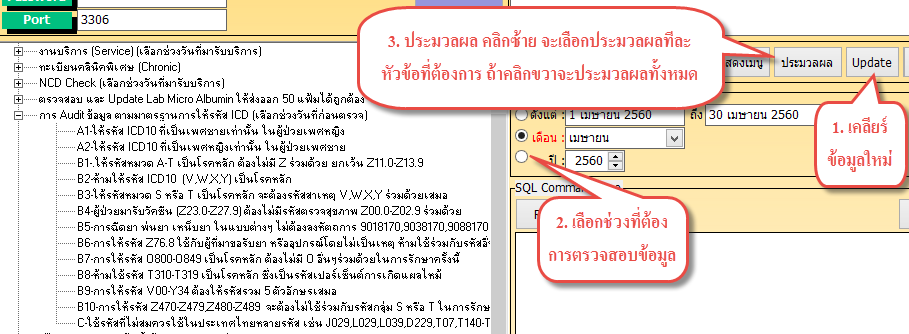 สีแดง จะมีรายการที่สงสัยว่าถูกต้องหรือไม่ อาจต้องแก้ไขก่อนส่ง พร้อมจำนวนรายการ ด้านหลัง
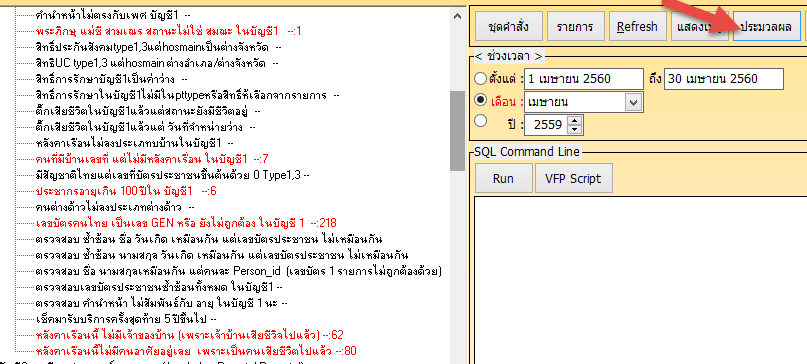 คลิกรายการที่เป็นสีแดง ก็จะแสดงรายการที่ต้องการดู / แก้ไข  สามารถคลิกขวาเพื่อส่งออก Excel  C:\Temp
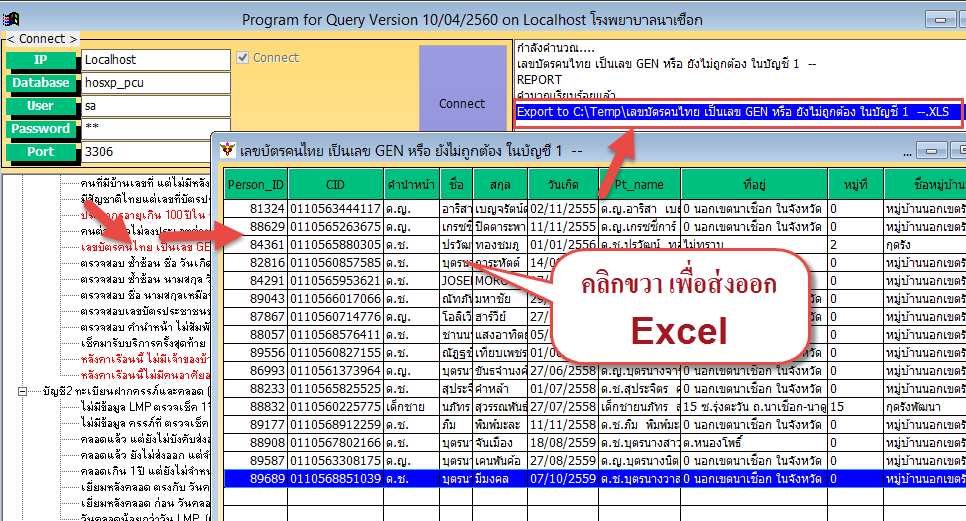 เมนูที่สำคัญต้องแก้ไขก่อนส่ง 43 แฟ้ม
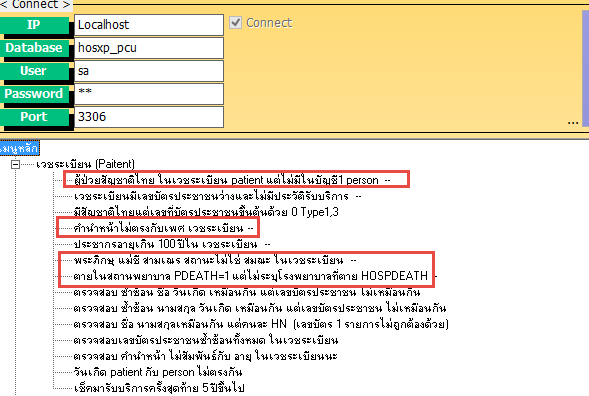 เมนูที่สำคัญต้องแก้ไขก่อนส่ง 43 แฟ้ม
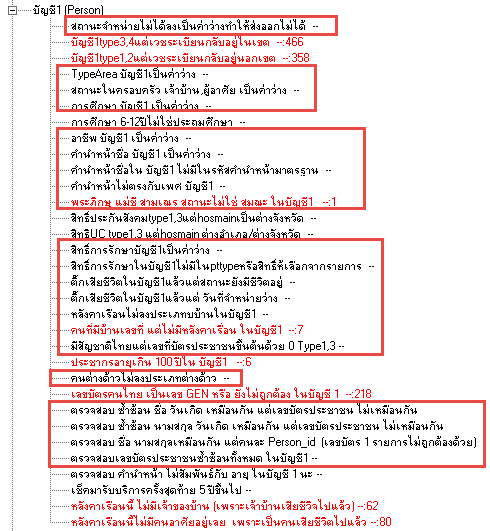 เมนูที่สำคัญต้องแก้ไขก่อนส่ง 43 แฟ้ม
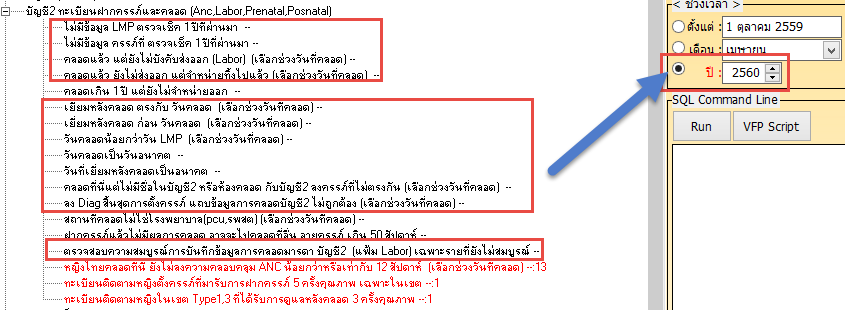 เมนูที่สำคัญต้องแก้ไขก่อนส่ง 43 แฟ้ม
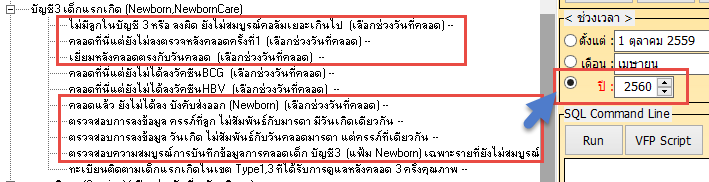 เมนูที่สำคัญต้องแก้ไขก่อนส่ง 43 แฟ้ม
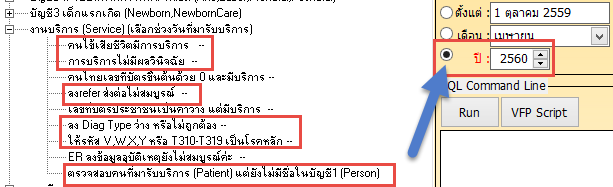 เมนูที่สำคัญต้องแก้ไขก่อนส่ง 43 แฟ้ม
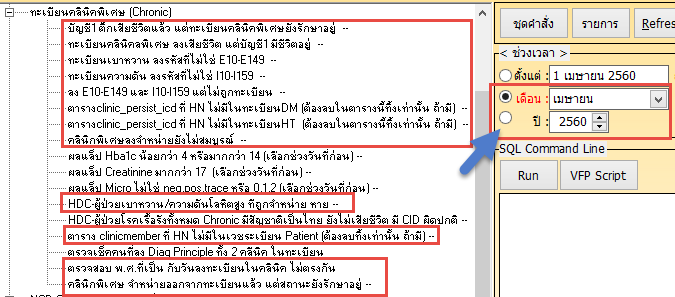 เมนูที่สำคัญต้องแก้ไขก่อนส่ง 43 แฟ้ม
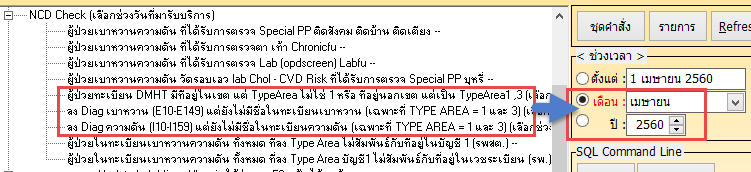 เมนูที่สำคัญต้องแก้ไขก่อนส่ง 43 แฟ้ม
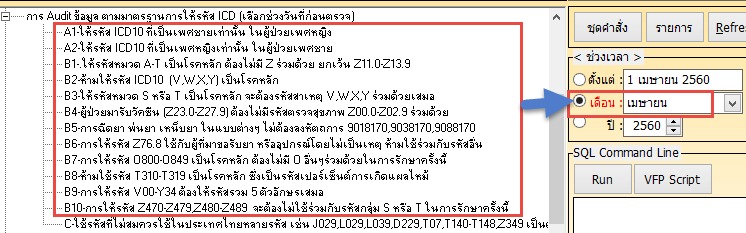 เมนูที่สำคัญต้องแก้ไขก่อนส่ง 43 แฟ้ม
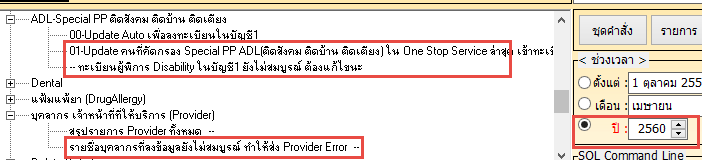